Informationen 
           		      zum

              Wahlpflichtfach 
                Französisch

                   ab Klasse 7
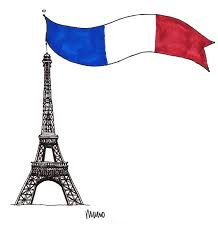 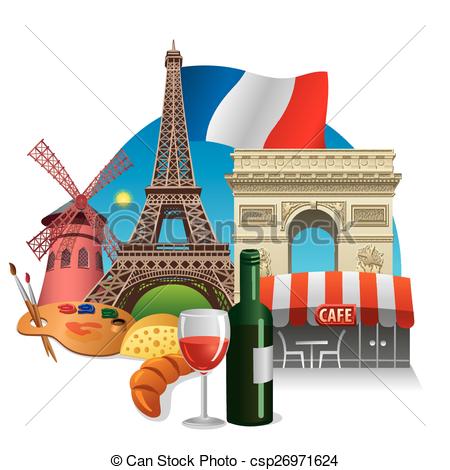 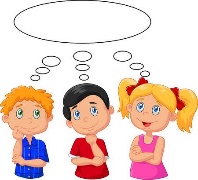 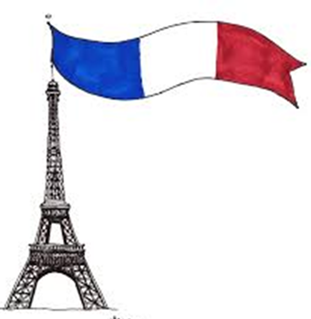 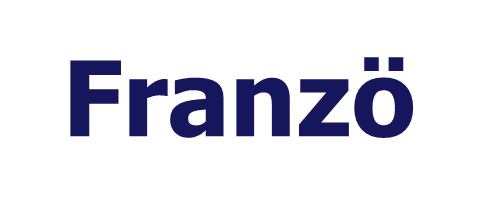 sisch
Mache ich mit
weiter?
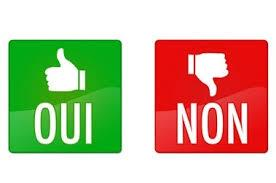 Was ist NEU 
                            in Klasse 7?


                               ■   Ihr habt jetzt 3 Stunden Französisch:
			eine Einzelstunde und eine Doppelstunde


                                       ■   Es gibt folgende Notenregelung:

			->  4 Klassenarbeiten
			->  Vokabeltests
                                      ->  erste kleinere mündliche Vorträge 
 
                                      ■  In Klasse 10 gibt es :

                                      ->  eine schriftliche Prüfung und
		             -> eine mündliche Prüfung (=die Kommunikationsprüfung)
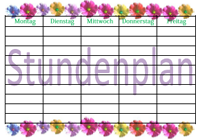 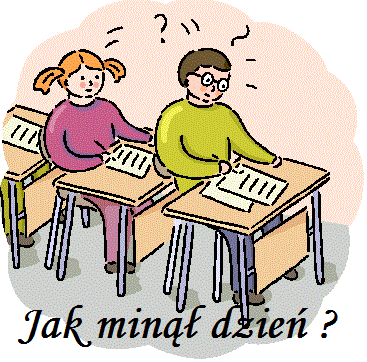 Vertiefte Kompetenzen ab Klasse 7
■ Kommunikationsfähigkeit
   bzw. Dialogfähigkeit
■ Einblicke in die
   französische
   Lebenswirklichkeit
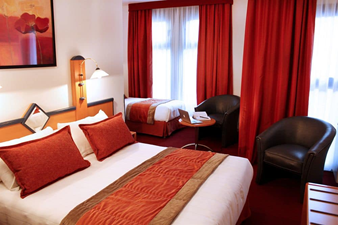 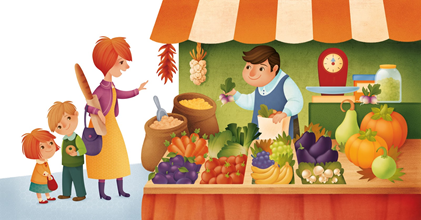 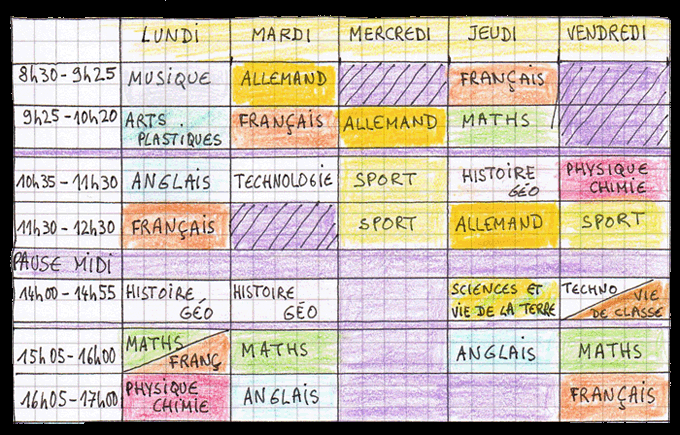 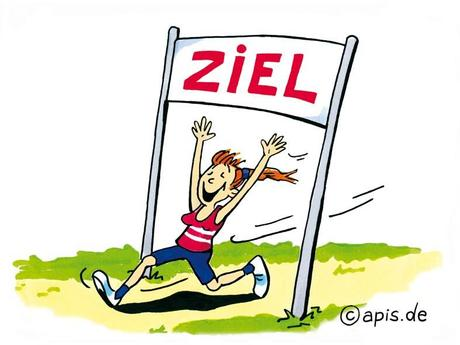 ■ Grammatische 
   Kompetenz
■ Gemeinsamkeiten und 
   Unterschiede zwischen
   deutscher und französischer
   Lebensweise
■ Hör- und 
   Leseverstehens-
   kompetenz
■ Landeskundliche Kenntnisse
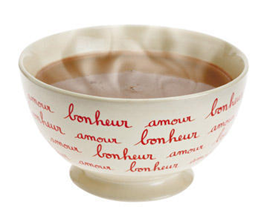 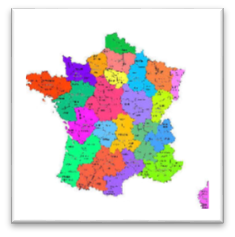 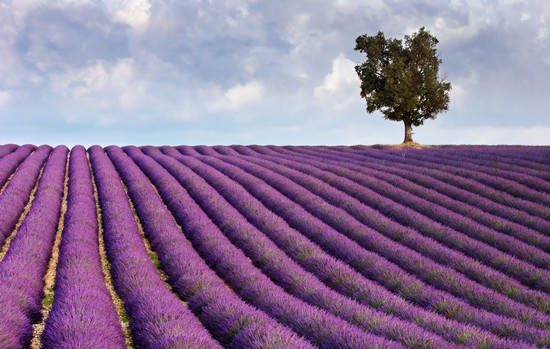 Wegweiser für die Wahl - Das solltest Du mitbringen:

:
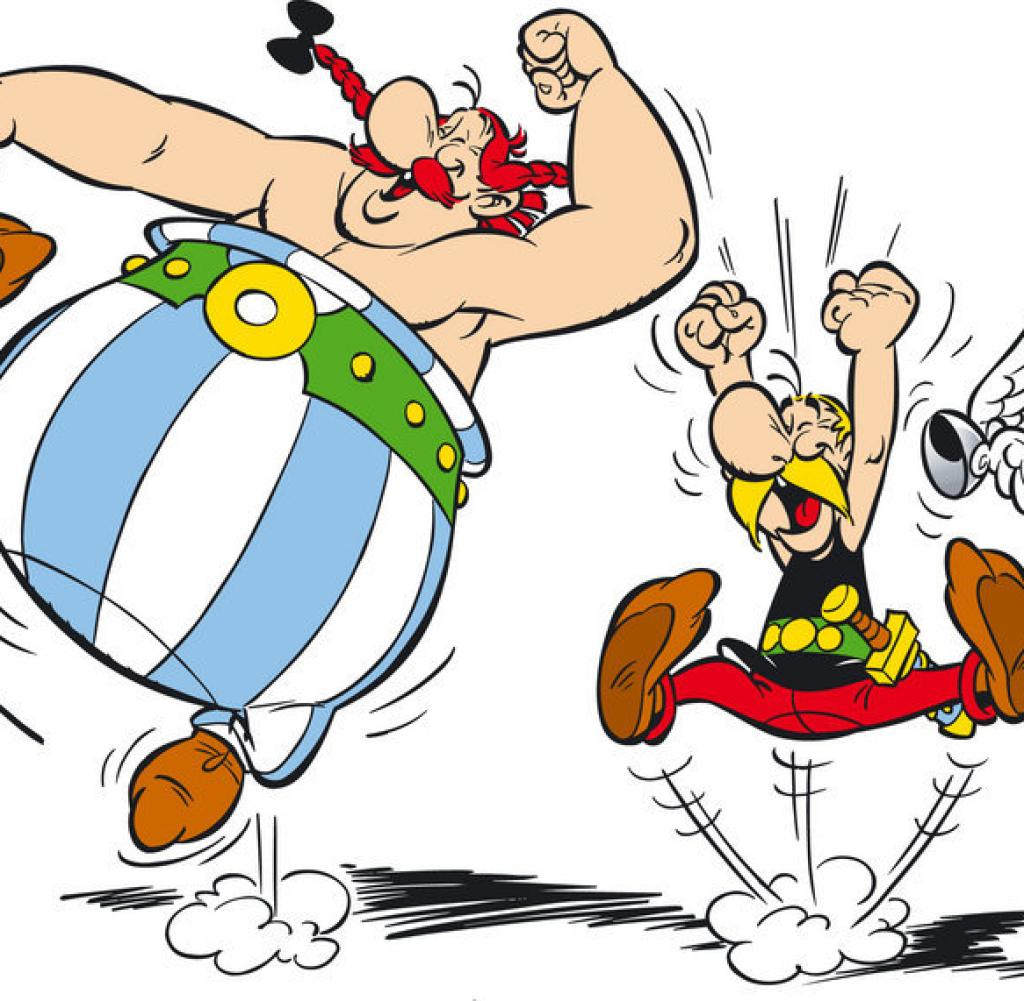 ■ Freude an Fremdsprachen

■ DU musst es wollen !!!
  (nicht nur die Eltern)

■ Bereitschaft zu genauem
   Lernen von Vokabeln, 
   Regeln, Verbformen

■ Ausdauer

■ ordentliche Noten 
   in Englisch und Französisch
   (2 – 3)

■ Rat der Fachlehrer beachten!
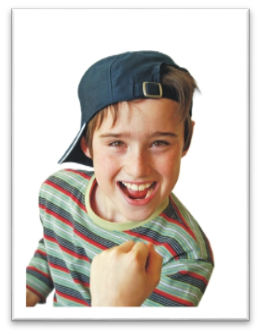 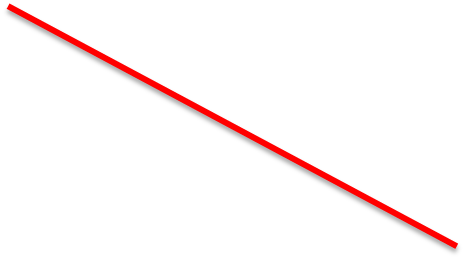 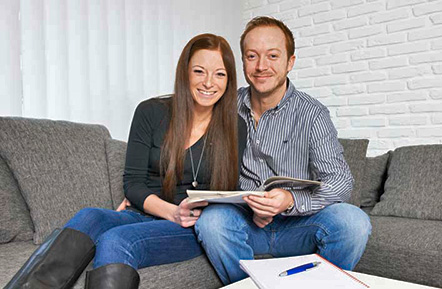 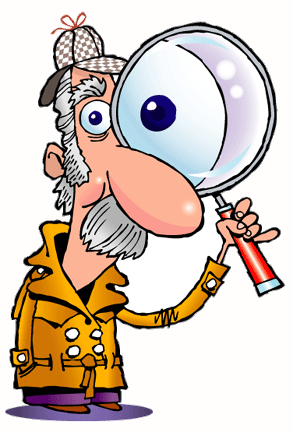 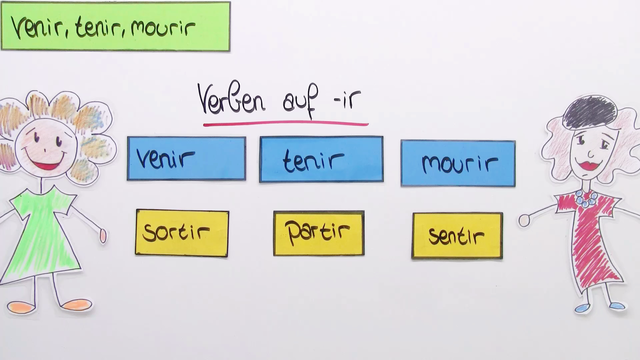 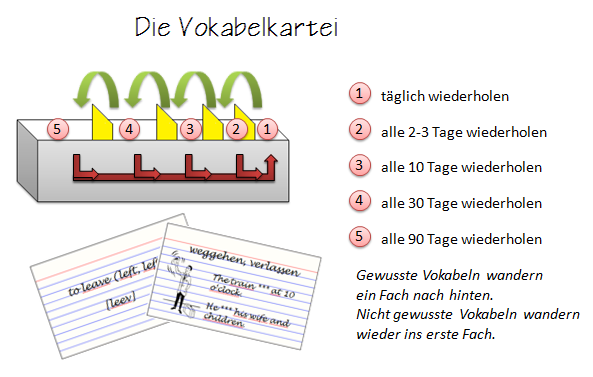 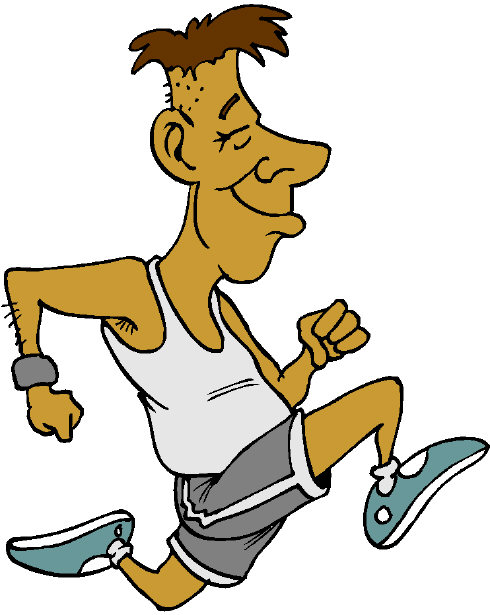 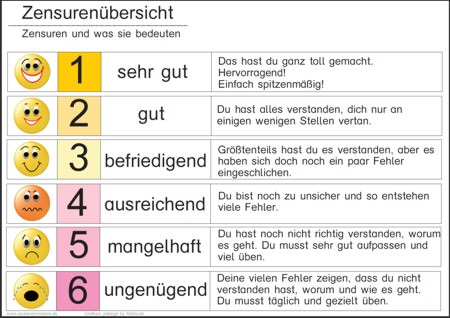 Kurzinformationen zur Prüfung in Klasse 10:
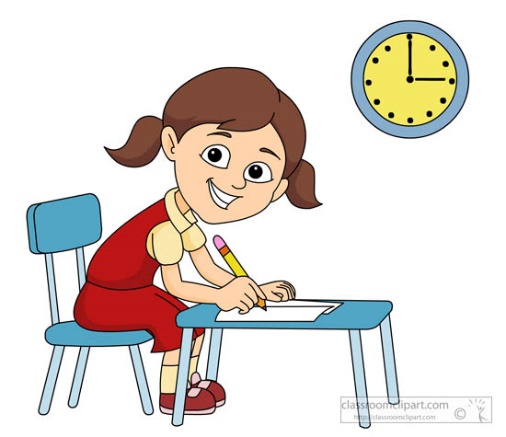 1. Zur schriftlichen Prüfung (Dauer: 120 Minuten)
Sie besteht aus 5 Teilen:

TEIL A:    Compréhension orale/ Hörverstehen
TEIL B:    Compréhension de texte/ Leseverstehen
TEIL C:    Vocabulaire et structures/ Wortschatz und Grammatik
TEIL D:    Production écrite/ Textproduktion
TEIL E:    Faites l‘interprète/ Dolmetschaufgabe
2. Zur mündlichen Prüfung (Dauer: 10 Minuten/ pro SchülerIn)
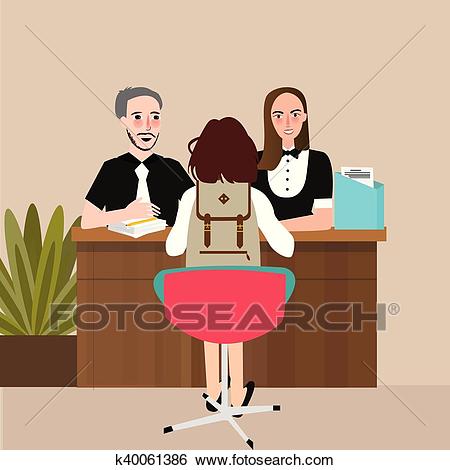 Sie wird von 2 Französischlehrkräften durchgeführt.
Sie besteht aus 2 Teilen:

TEIL A: Präsentation eines Schwerpunktthemas
TEIL B: Kommunikative und situative Aufgabenformen
            (z.B. mit einer 2. Person einen Dialog führen)
3. Zur Notenregelung
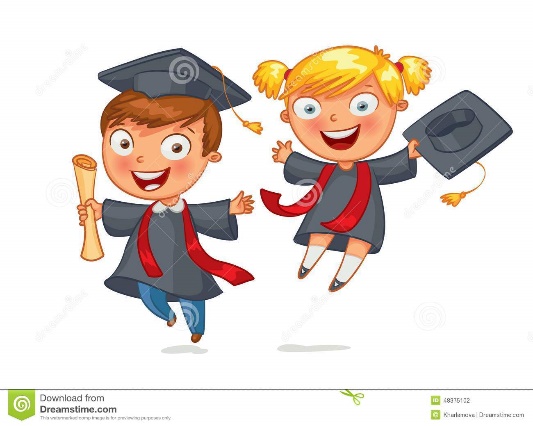 Die Gesamtnote setzt sich zusammen aus:
> der Jahresleistung               : 50%
> der schriftlichen Prüfung      : 30%
> der Kommunikationsprüfung : 20%